WYBORY
PREZYDENTA
RZECZYPOSPOLITEJ
POLSKIEJ
28 czerwca 2020 r.
Szkolenie członków OKW
– przykłady znaku „X”
Opracowanie: 

Krajowe Biuro Wyborcze
Delegatura w Elblągu
1
DEFINICJA ZNAKU „X”
art. 5 ust. 12 Kodeksu wyborczego

- ilekroć  jest mowa o:

znaku „x”
należy przez to rozumieć co najmniej dwie linie, które przecinają się w obrębie kratki.
2
DEFINICJA ZNAKU „X”
Ustalając ważność głosu  komisja stosuje poniższe reguły: 

w przypadkach wątpliwych należy przyjmować, że znakiem „x” postawionym w kratce są co najmniej dwie linie, które przecinają się w obrębie kratki. 

decyzja, czy postawiony znak jest znakiem „x” w rozumieniu Kodeksu wyborczego oraz, czy postawiony jest on w kratce, czy poza nią, należy  wyłącznie do komisji;
wszelkie znaki, wykreślenia, przekreślenia, w tym również i znak „x” postawiony przez wyborcę poza przeznaczoną na to kratką, traktuje się jako dopiski, które nie wpływają na ważność głosu;
wszelkie inne znaki niż znak „x”, tj. niebędące co najmniej dwiema liniami, które przecinają się w obrębie kratki, naniesione w obrębie kratki, również nie wpływają na ważność głosu.
3
DEFINICJA ZNAKU „X”
do stwierdzenia, czy głos oddany na karcie do głosowania jest głosem ważnym, czy też głosem nieważnym, uprawniona jest tylko obwodowa komisja wyborcza
nie jest uzasadnionym występowanie z pytaniami w tym zakresie do innych podmiotów, w tym również do Okręgowej Komisji Wyborczej, urzędnika wyborczego, czy delegatury KBW.
odpowiedzią może być jedynie przytoczenie brzmienia art. 5 ust. 12 Kodeksu wyborczego – „znak „x” – rozumie się przez to co najmniej dwie linie, które przecinają się w obrębie kratki”
4
CZY ODDANY GŁOS JEST WAŻNY?
GŁOS NIEWAŻNY
brak linii przecinających się w obrębie kratki.
5
CZY ODDANY GŁOS JEST WAŻNY?
GŁOS WAŻNY
dwie linie przecinają się w obrębie kratki
6
CZY ODDANY GŁOS JEST WAŻNY?
GŁOS NIEWAŻNY
dwie linie nie przecinają się w obrębie kratki.
7
CZY ODDANY GŁOS JEST WAŻNY?
GŁOS WAŻNY
dwie linie przecinają się w obrębie kratki.
obramowanie kratki należy uznać za część kratki.
8
CZY ODDANY GŁOS JEST WAŻNY?
GŁOS NIEWAŻNY
dwie linie nie przecinają się w obrębie kratki
9
CZY ODDANY GŁOS JEST WAŻNY?
GŁOS WAŻNY
co najmniej dwie linie przecinają się w obrębie kratki. 
dodatkowa jaśniejsza linia może być efektem „nierozpisanego” długopisu.
10
CZY ODDANY GŁOS JEST WAŻNY?

GŁOS NIEWAŻNY
brak linii przecinających się w obrębie kratki.
11
CZY ODDANY GŁOS JEST WAŻNY?
GŁOS WAŻNY
dwie linie przecinają się w obrębie kratki
12
CZY ODDANY GŁOS JEST WAŻNY?
GŁOS NIEWAŻNY
brak linii przecinających się w obrębie kratki.
trzy linie są ze sobą styczne.
13
CZY ODDANY GŁOS JEST WAŻNY?
GŁOS WAŻNY
w obrębie kratki postawiono wiele linii wzajemnie się przecinających.
14
CZY ODDANY GŁOS JEST WAŻNY?
GŁOS NIEWAŻNY
brak linii przecinających się w obrębie kratki.
15
CZY ODDANY GŁOS JEST WAŻNY?
GŁOS WAŻNY
co najmniej dwie linie przecinają się w obrębie kratki
16
CZY ODDANY GŁOS JEST WAŻNY?
GŁOS NIEWAŻNY
brak linii przecinających się w obrębie kratki.
17
GŁOS 
		WAŻNY
18
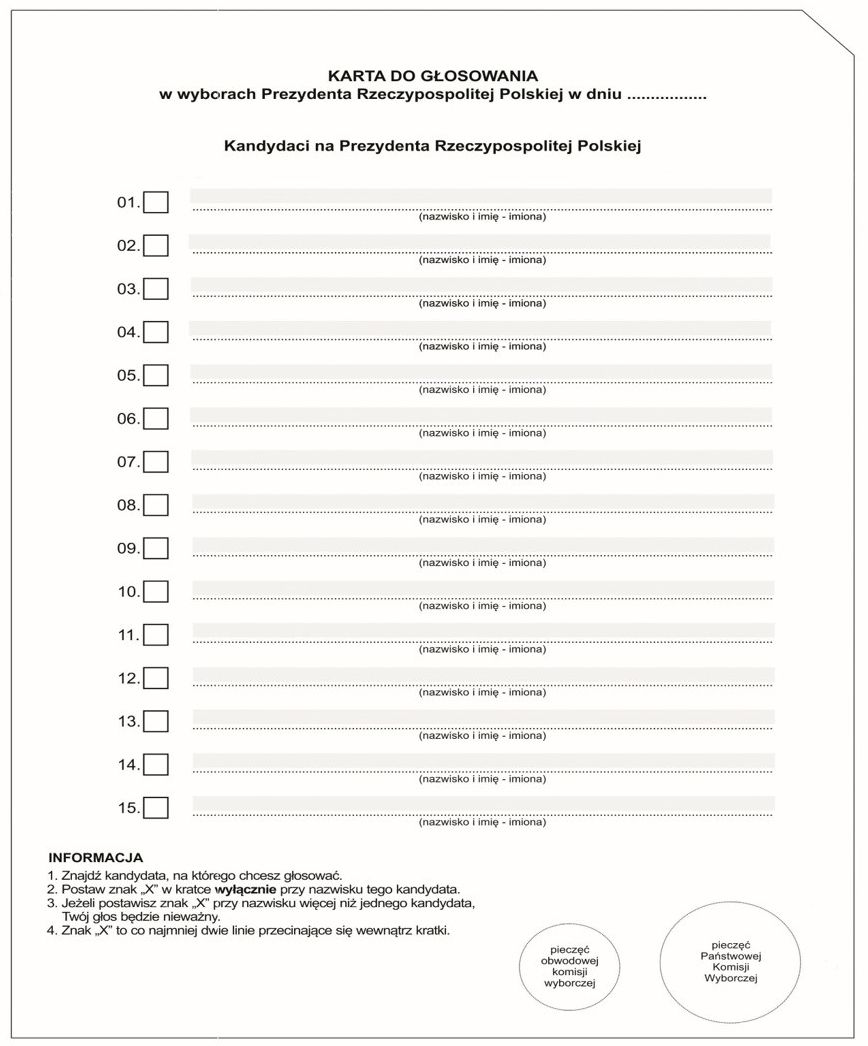 (skreślenia na karcie traktuje się jako dopisek)
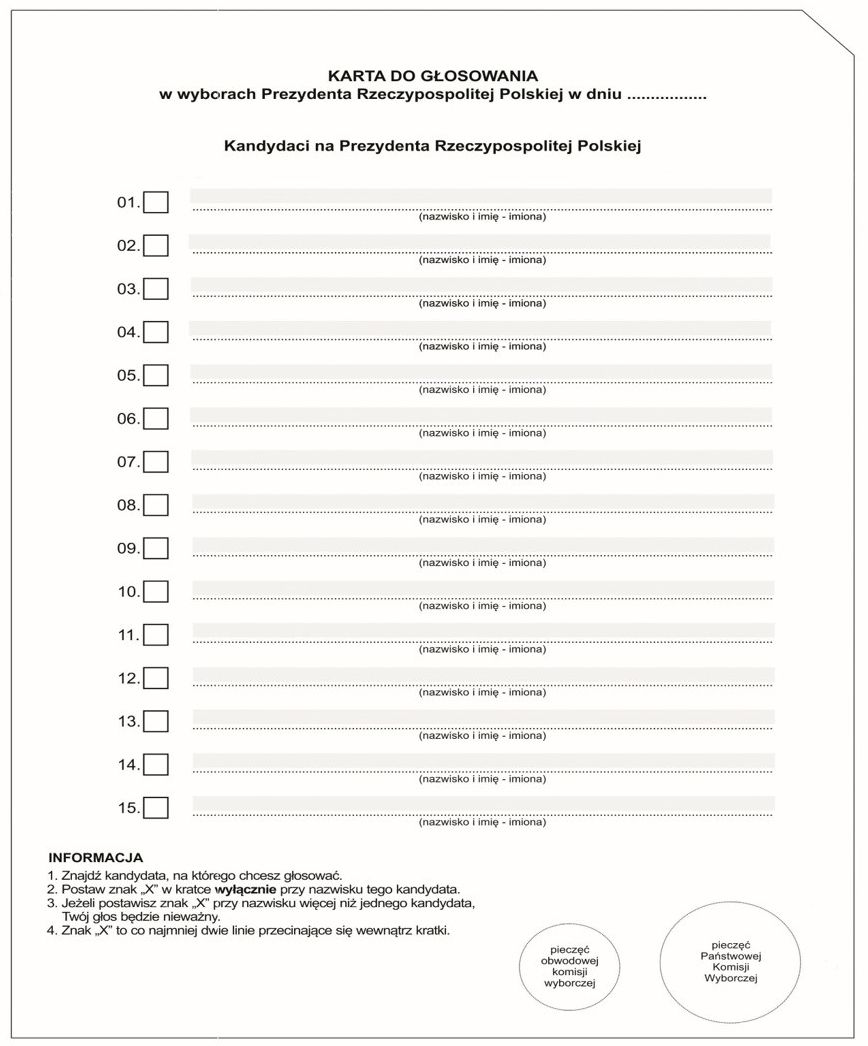 UWAGA 
kandydat pod pozycją 
nr 10 został skreślony
-skreślony, art.306 k.w.
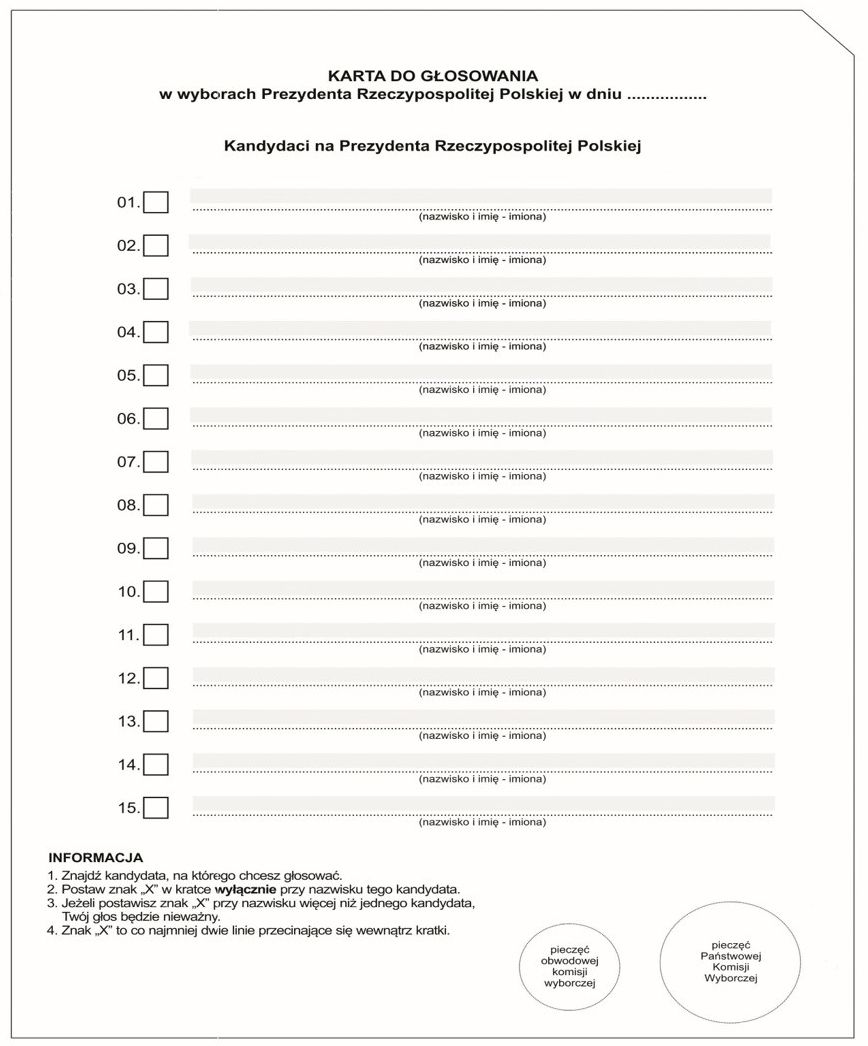 Głos zalicza się dla kandydata z pozycji nr 9, gdyż drugi znak „X” jest poza kratką
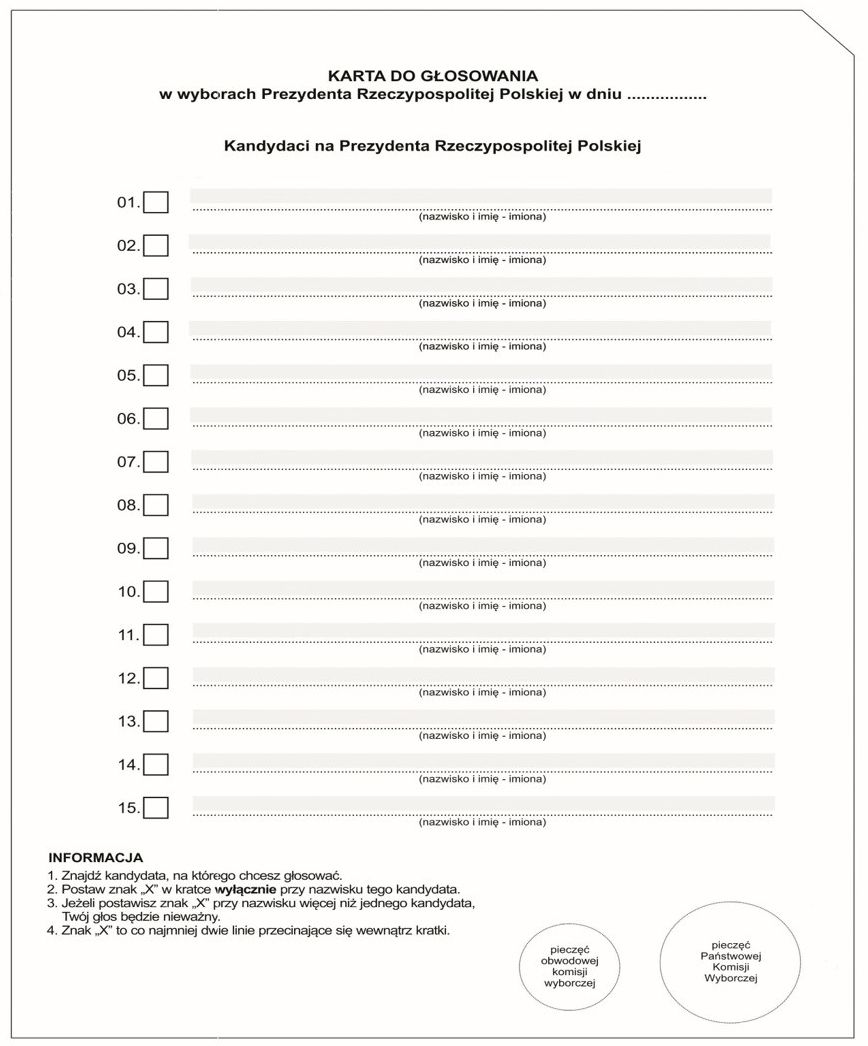 Co najmniej dwie linie przecinające się wewnątrz kratki
GŁOS 
		NIEWAŻNY
23
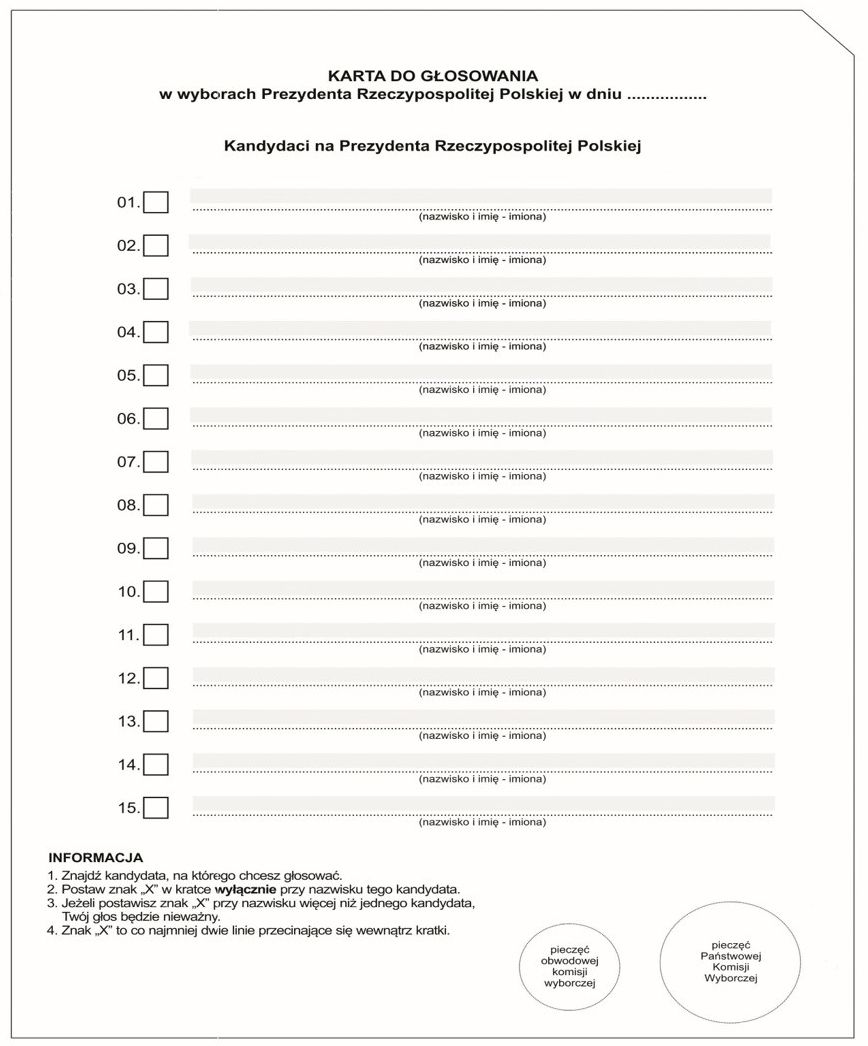 Głosować można tylko na 1 kandydata
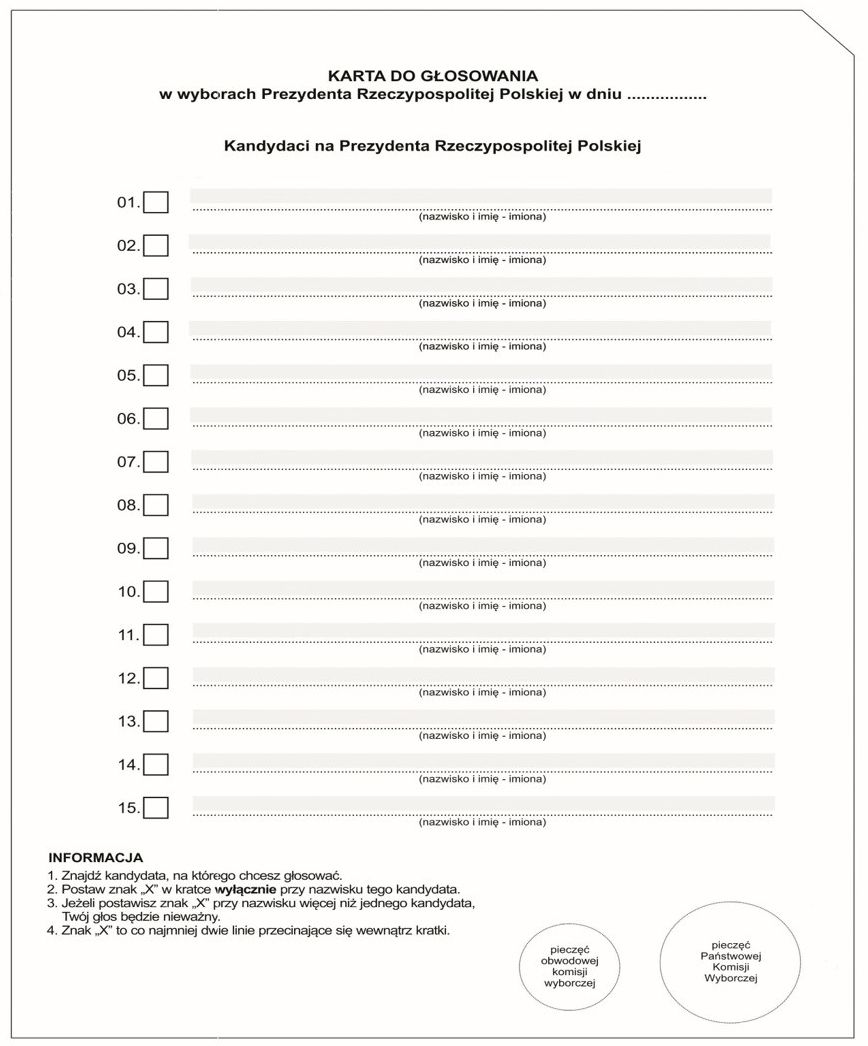 Znak „X” przy nazwisku skreślonego kandydata
-skreślony, art.306 k.w.
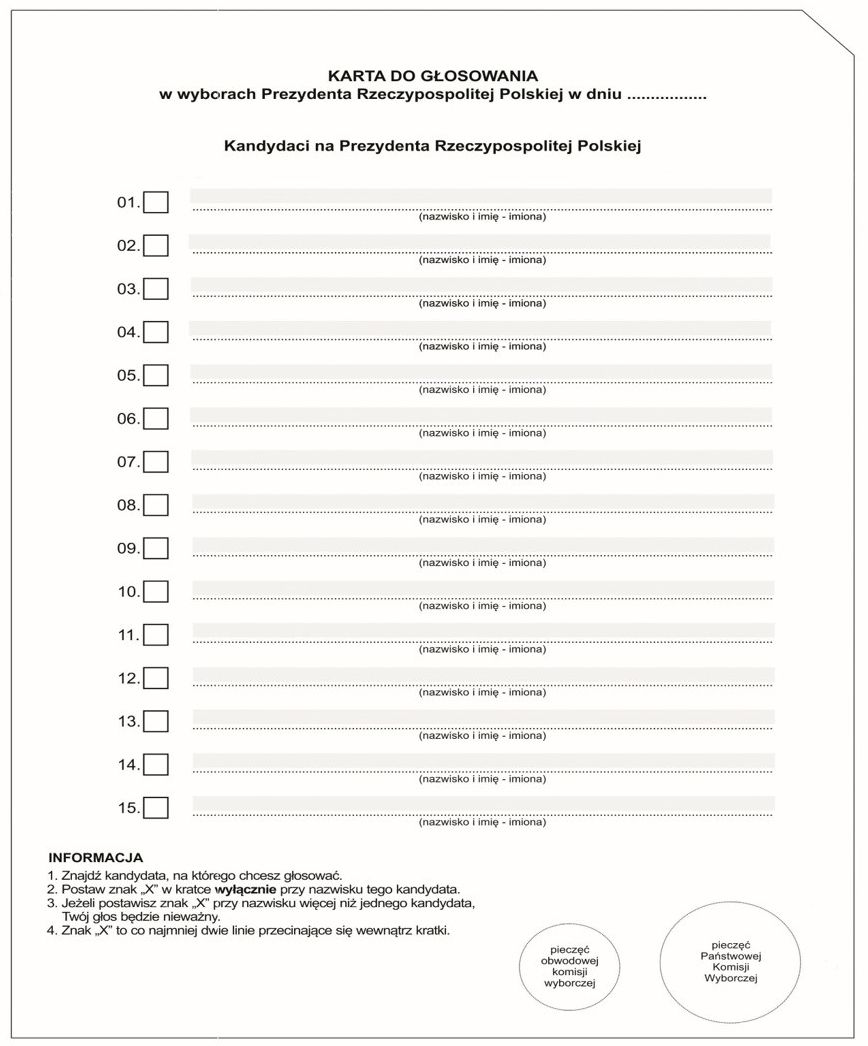 Znak „X” poza kratką
Dziękujemy za uwagę
27